Математика и здоровье
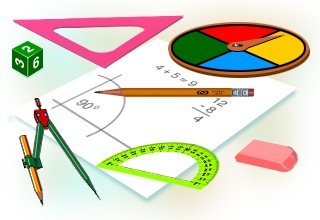 Кто сигару поджигает -Жизнь на годы сокращает,Окружающим, себе,Может быть, тебе и мне.
Выполните задание :
Выразите     46%    в виде десятичной дроби
4,6 –            460 –                 0,46 –              46 – 
Выразите в процентах число  0,04
40%  -          0,4% -              400% -           4% - 
Найти    20%    от    300
60 –             6 –                       6000 -            0,6 – 
Представьте   1,7%  в виде десятичной дроби
17 –              0,17 –                  0,017 –        1,7 – 
Найти  15%     от  120
180 –             18 –                     1,8 –              0,18 – 
Найти число,  50%    которого   равны  75
15 –               150 –                 1500 -          37,5 – 
Выразите  30%   в  виде десятичной дроби
3 –                   0,3  -                  0,03 –            30 -
Выполнив задание, расшифруйте код:
Выразите     46%    в виде десятичной дроби
4,6 – Р           460 – П                0,46 – К             46 – Н
Выразите в процентах число  0,04
40%  - А          0,4% -  Е             400% - О            4% - У
Найти    20%    от    300
60 – Р             6 – Ч                      6000 -  П           0,6 – Н
Представьте   1,7%  в виде десятичной дроби
17 – А             0,17 – И                 0,017 – Е         1,7 – Ю
Найти  15%     от  120
180 – К            18 – Н                    1,8 – Р             0,18 – Л
Найти число,  50%    которого   равны  75
15 – А              150 – И                1500 -  Е         37,5 – О
Выразите  30%   в  виде десятичной дроби
3 – И                  0,3  - Е                 0,03 – А           30 - Э
Статистика  исследований
Курение ежегодно уносит жизни около 5 миллионов человек, что составляет 12 % всех смертей на планете. 
 В России ежегодно  умирают из-за табака
     400 тысяч человек. 
 (В Архангельской области проживает около 360 тысяч человек)
В настоящее время в России курят 65% мужчин   и       30% женщин.
Ядовитые вещества
Определите процентное содержание самых ядовитых веществ – синильной кислоты, табачного дегтя,  углекислого газа, полония    в одной сигарете, если   
 никотина 2%, 
синильная кислота составляет 50%   никотина;
табачного дегтя в 7,5 раз больше, чем никотина;  
окись углерода составляет 60%   от количества табачного дегтя,
полония содержится 9%.
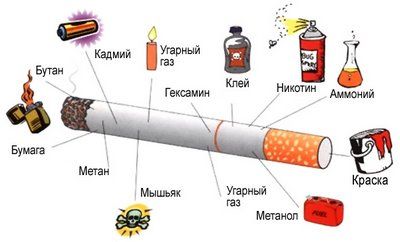 Ядовитые вещества
Решение:
Никотин                        2%
Синильная кислота                 2 Х 0,5= 1 %
Табачный декоть                         2 Х 7,5 = 15 %
Окись углерода                            15 Х 0,6 = 9 %
Полоний                          9 %
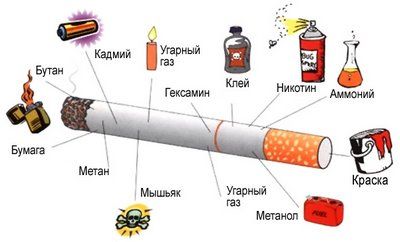 РЕШИТЕ   ЗАДАЧУ :

          Курящие дети сокращают 
                 себе жизнь   на 15%.

            
                 Определите сколько 
     лет  «отнимает»  у себя курильщик, если средняя продолжительность жизни  человека   80    лет.
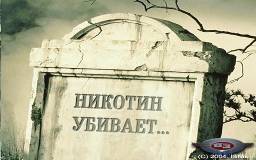 Решите   задачу:
.
         Дым от одной сигареты содержит  5 мг  яда      никотина.
         Сколько   яда примет человек  за один день, выкурив  15  сигарет, если от каждой из них в  его  организм     попадает   20%    никотина?
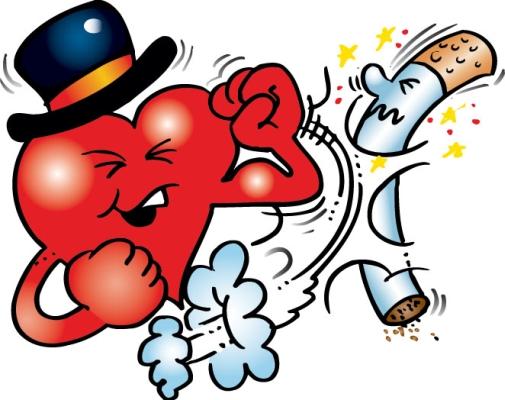 Решите задачу:
Определите сколько процентов своего месячного
дохода  тратит на сигареты человек,
 выкуривающий одну пачку в сутки,
 если одна пачка  стоит  30    рублей,
 ежемесячная зарплата 15000 рублей 
 ( в месяце 30 дней). 
       Какую сумму тратит в год 
на сигареты, курящий человек?
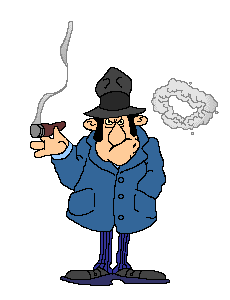 Решите задачу:
Решение:
30 Х 30 =900 рублей тратит ежемесячно курящий на          		сигареты
15000 руб --  100%
   900  руб --   х %
Х = 900 х 100 : 15000
6 % месячного дохода тратит на сигареты
900 х 12 =10800 руб в год тратит на
                           сигареты курящий
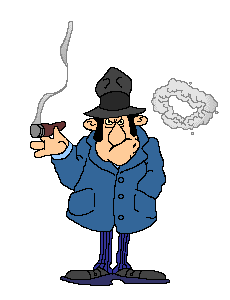 Решите  задачу:

      Исследователи установили,
 что до  15%   рабочего времени
уходит на курение. 
Рабочий день длится  8 часов.
Сколько  рабочего времени
теряется из-за курения?
Позитив:
Кокетство (игра пачкой сигарет или красивой зажигалкой);
Элемент комфорта (легче заводить знакомства);
Похудение;
Снятие нервного напряжения;
Желание казаться взрослее.
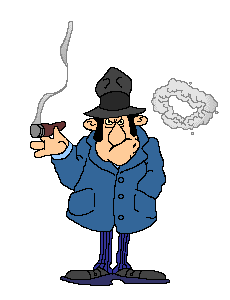 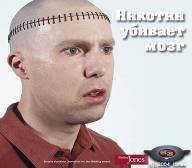 Негатив:
Повышается кровяное давление, в кровь попадают ядовитые вещества;
Склонность к простудным заболеваниям, возникает «кашель курильщика»;
Раннее  старение, замедляется рост;
Желтеют зубы, голос становится хриплым;
Болезни сердца, рак лёгких, губ, горла, желудка;
Страдают дети курильщиков;
Лишняя трата денег;
Загрязняется воздух;
Испытываешь неудобства, когда нет сигарет или нельзя курить;
Одышка и сердцебиение при физических нагрузках  и.т.д.;
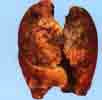